80LS – 165LS Motorized Pulley Disassembly
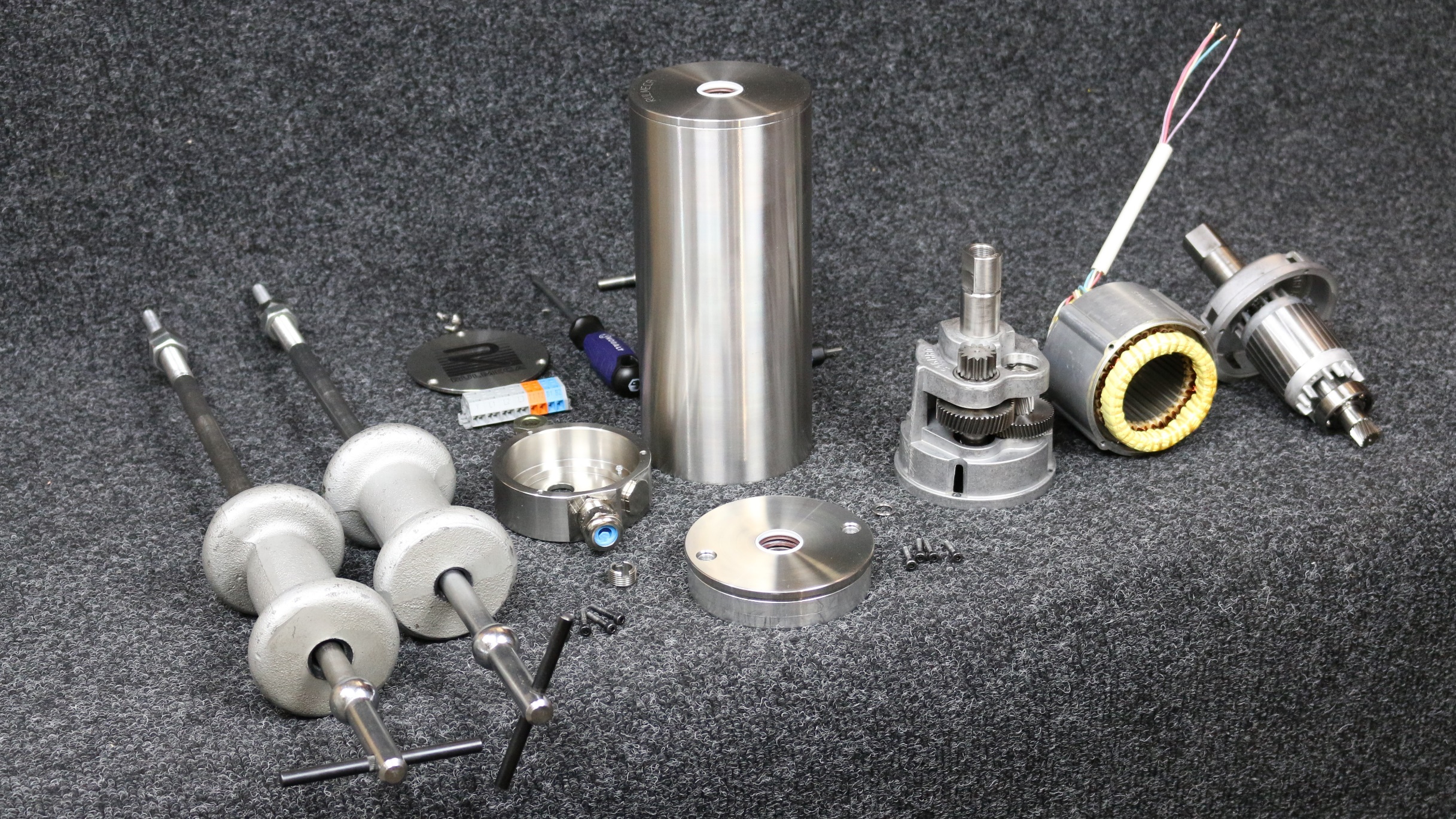 Tools Required
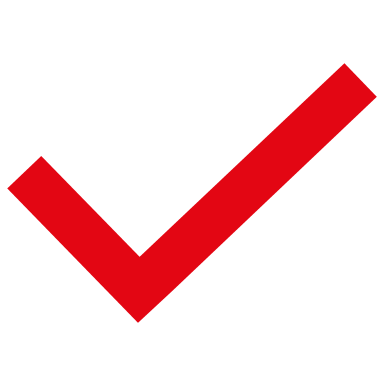 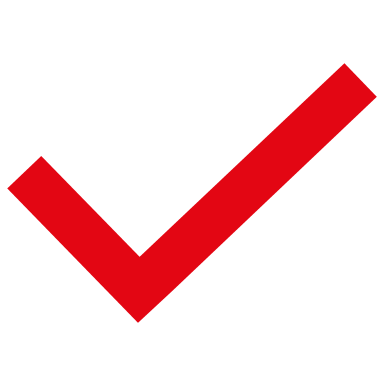 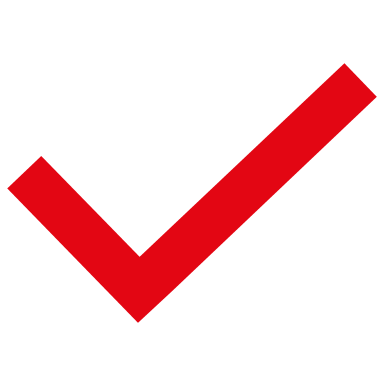 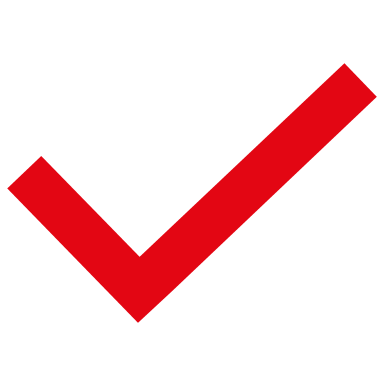 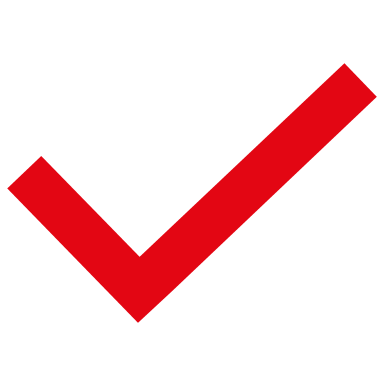 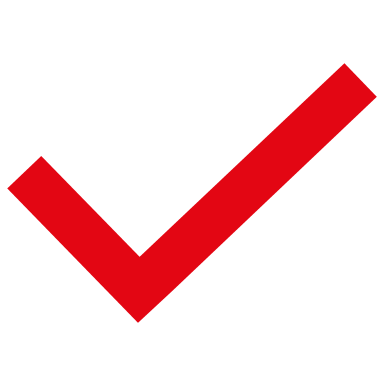 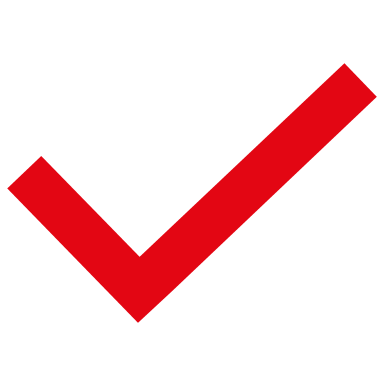 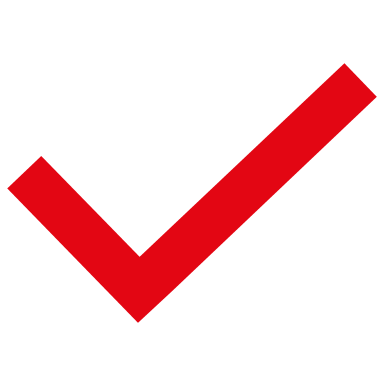 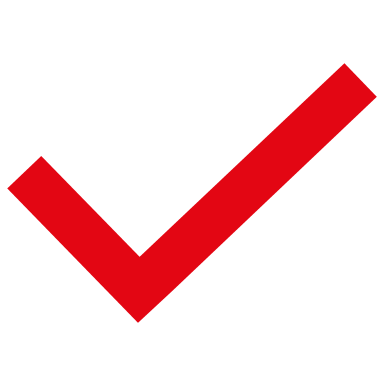 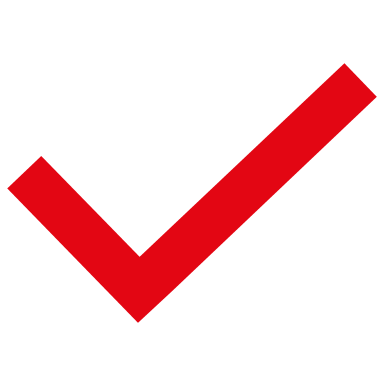 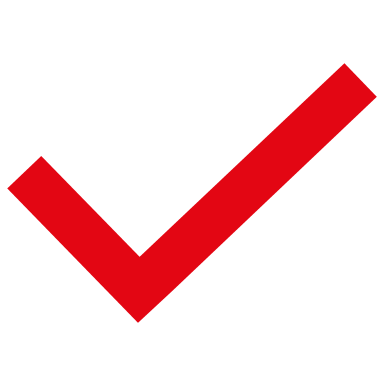 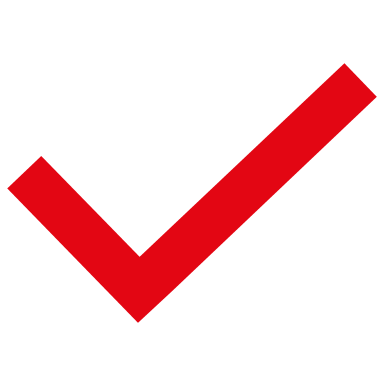 Removing Terminal Box Cover:
Remove (3) screws, cover, and seal to access the terminal box internals.
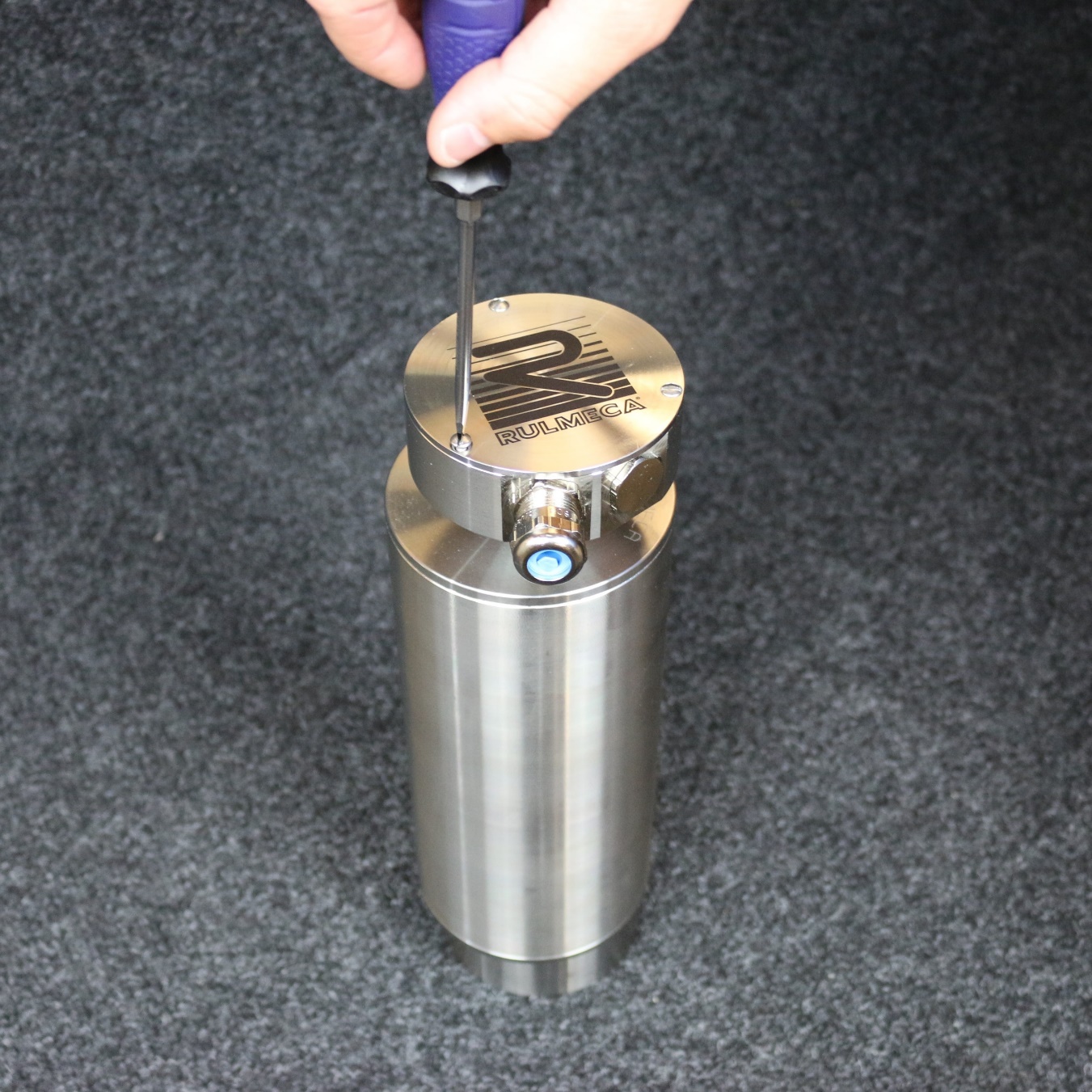 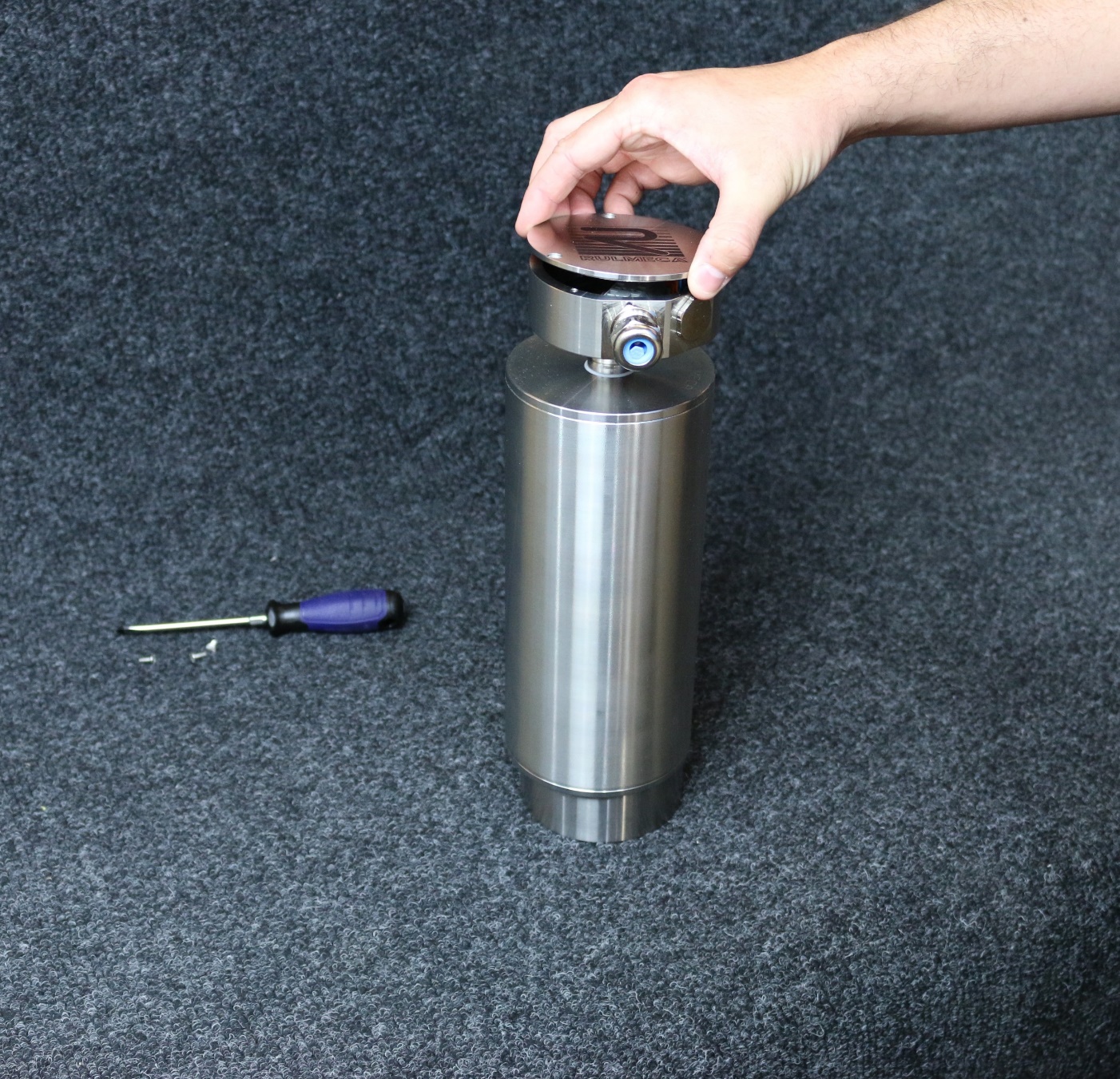 Removing Terminal Board:
Gently pull terminal board and wires away from terminal box base.
Remove wires from terminal board using a thin blade screw driver.
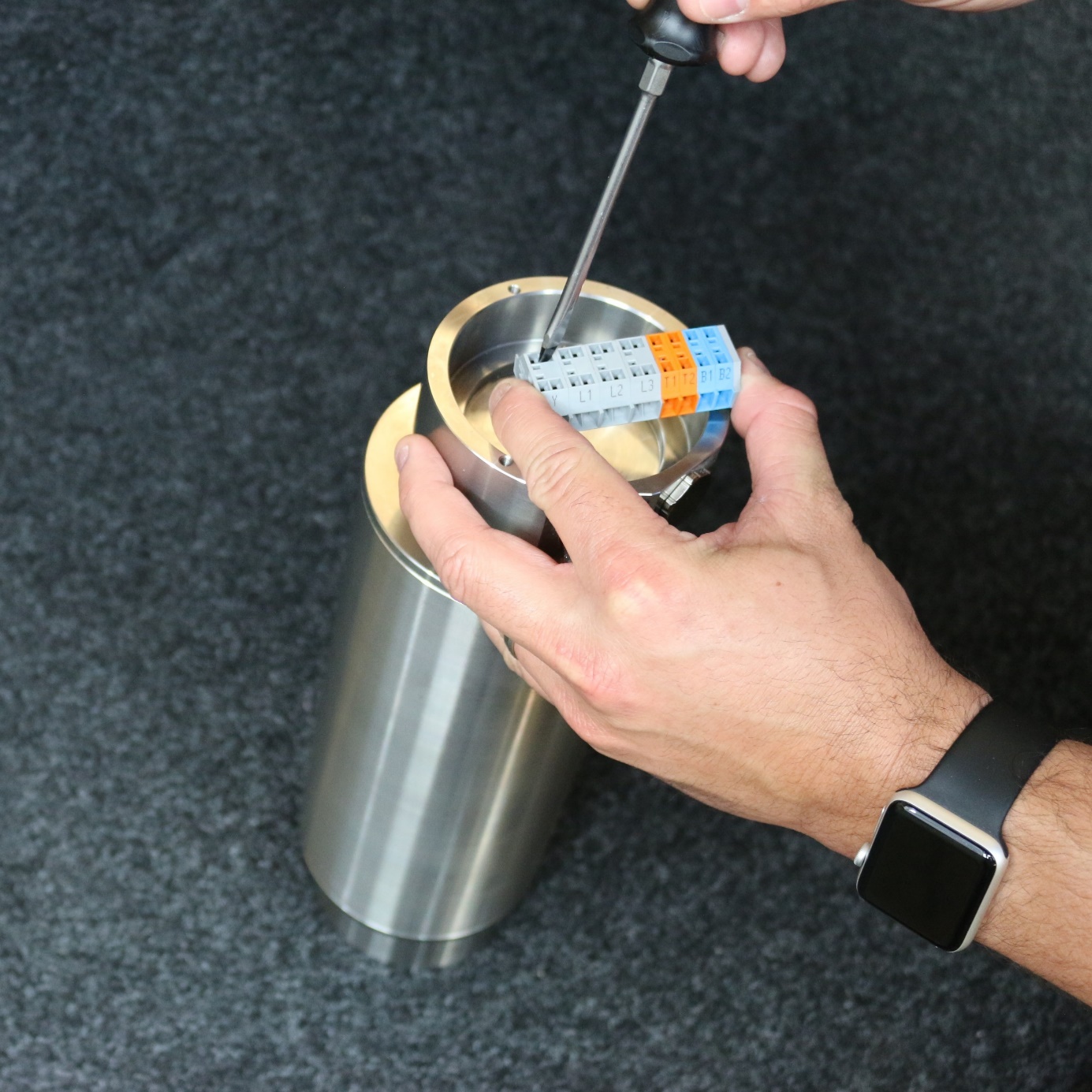 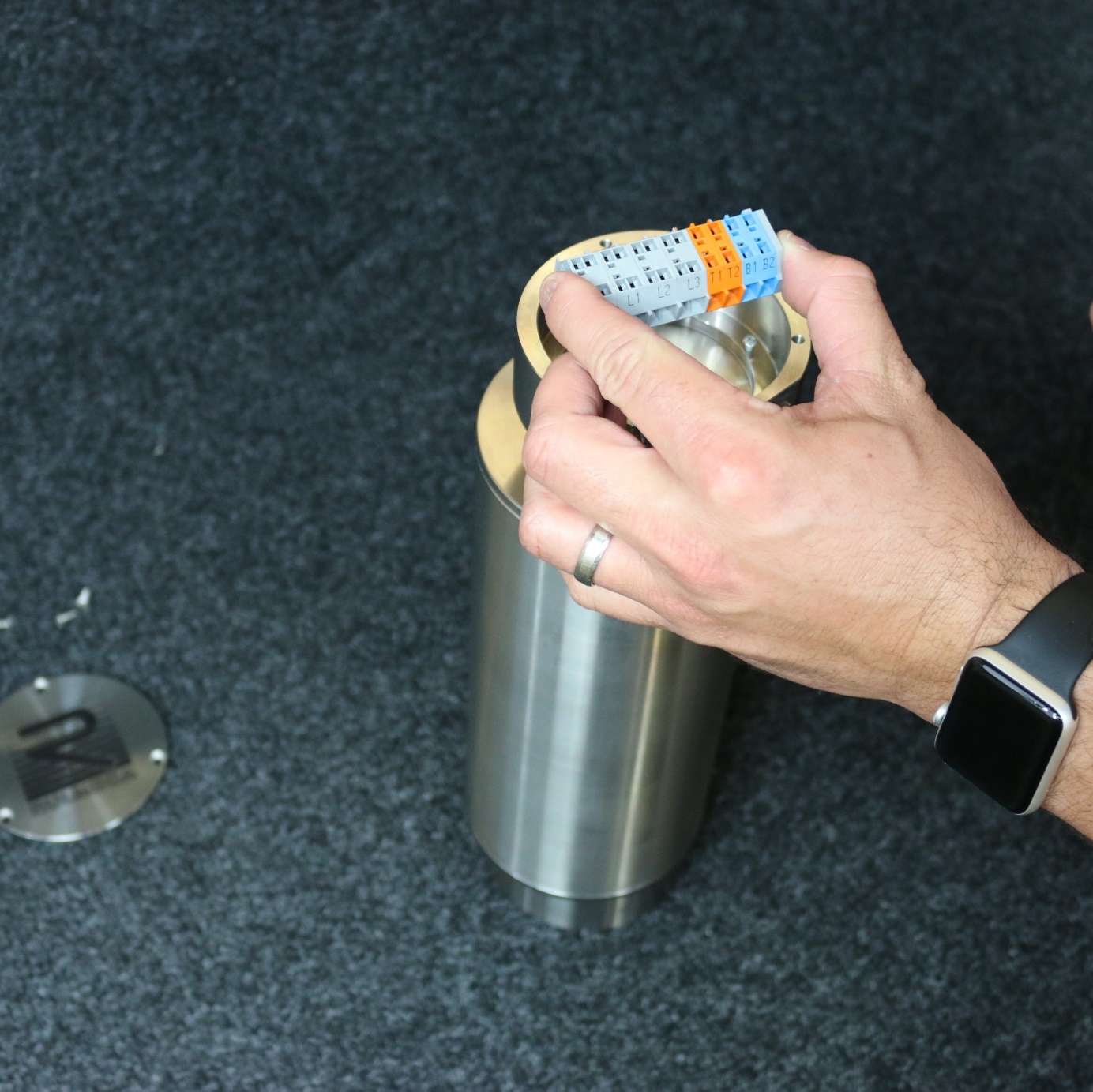 Removing The Terminal Box:
Using a socket wrench, carefully remove terminal box nipple and remove terminal box from the shaft.
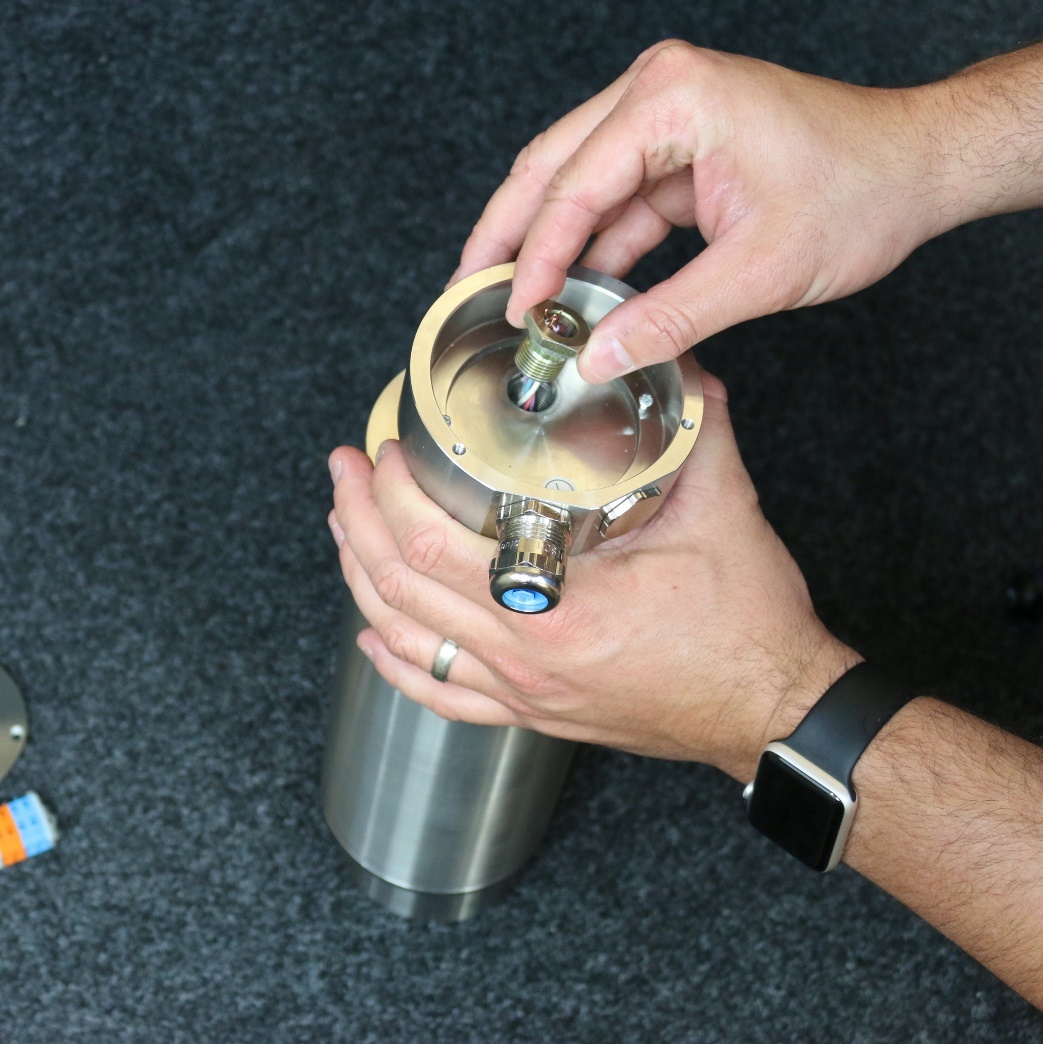 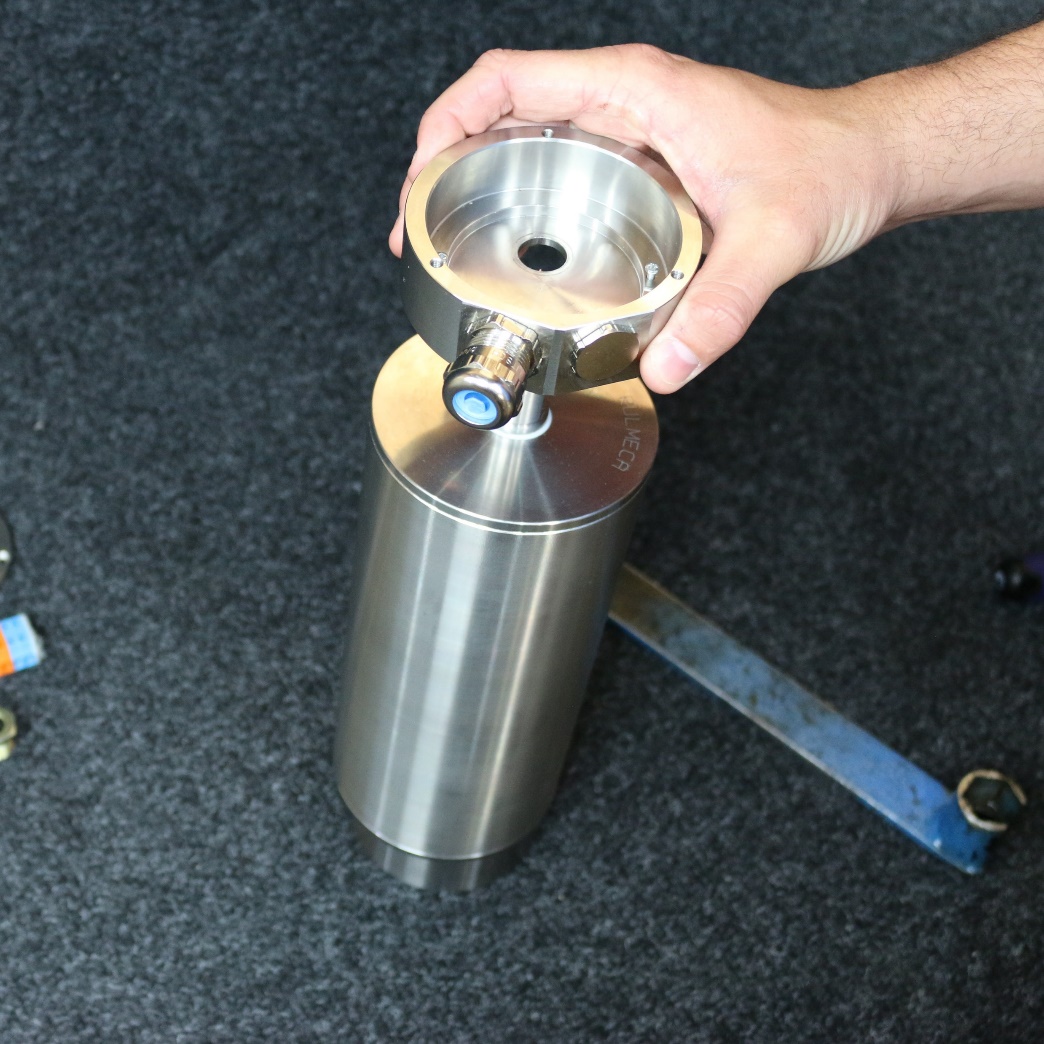 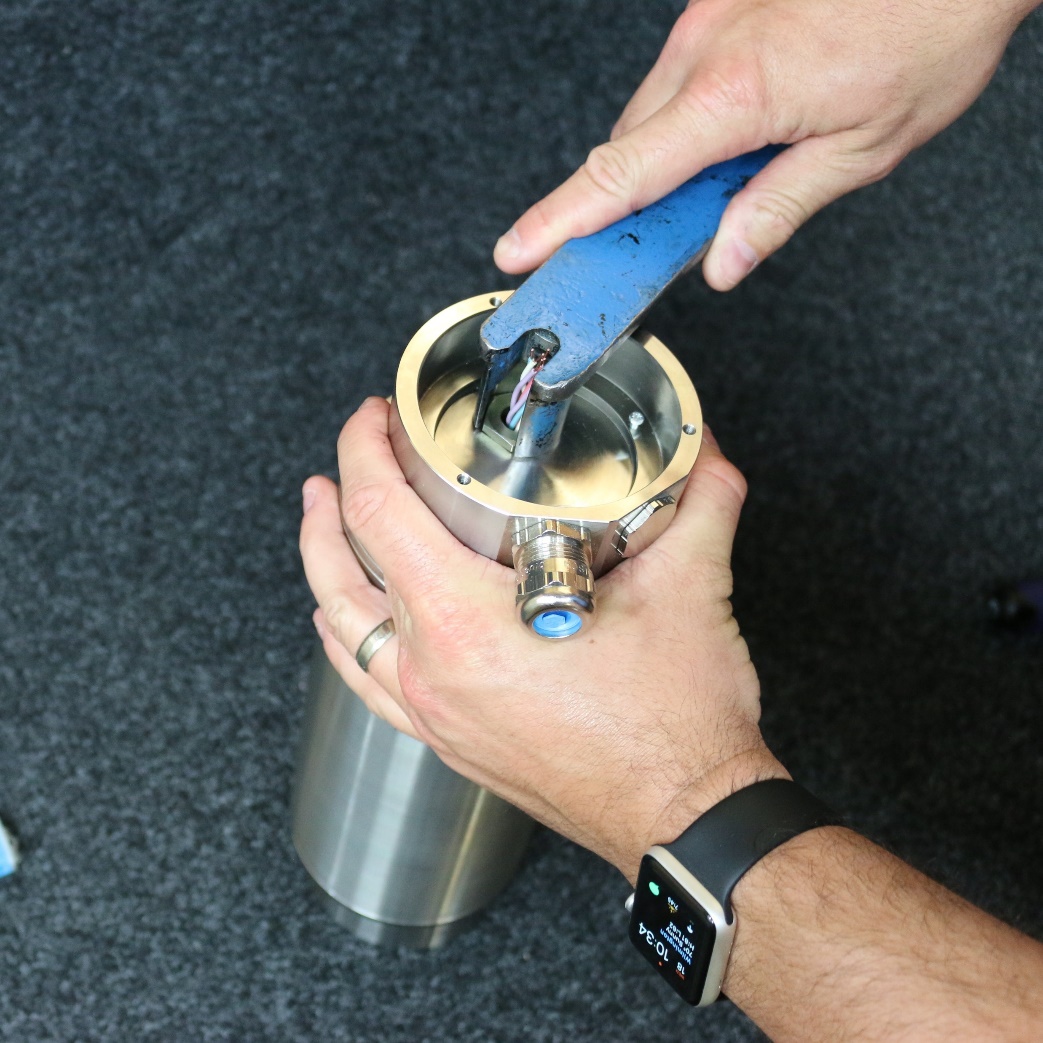 Removing Internal Retaining Nut:
Using the nipple compression wrench, remove the internal shaft seal retaining nut and washer.
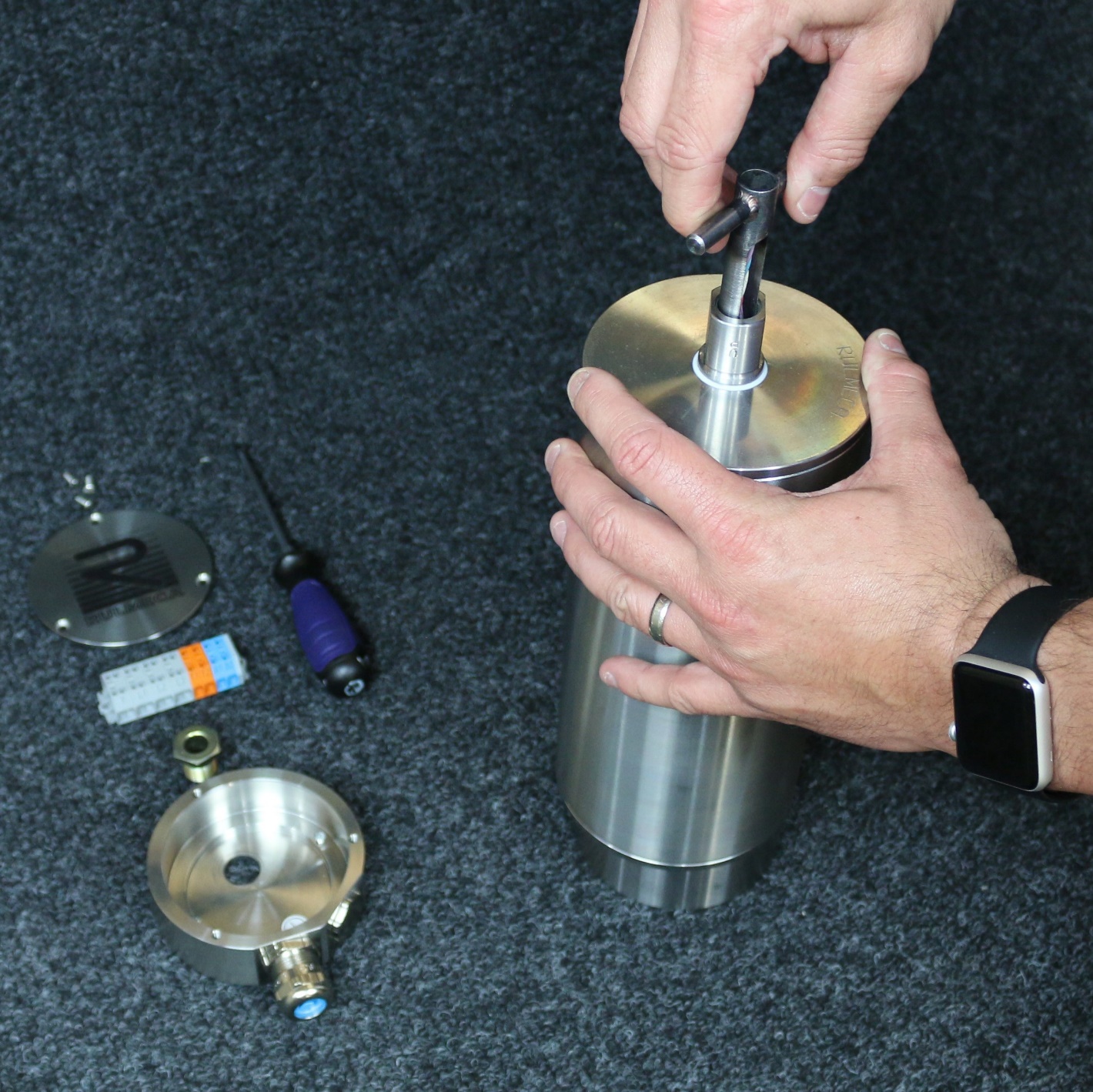 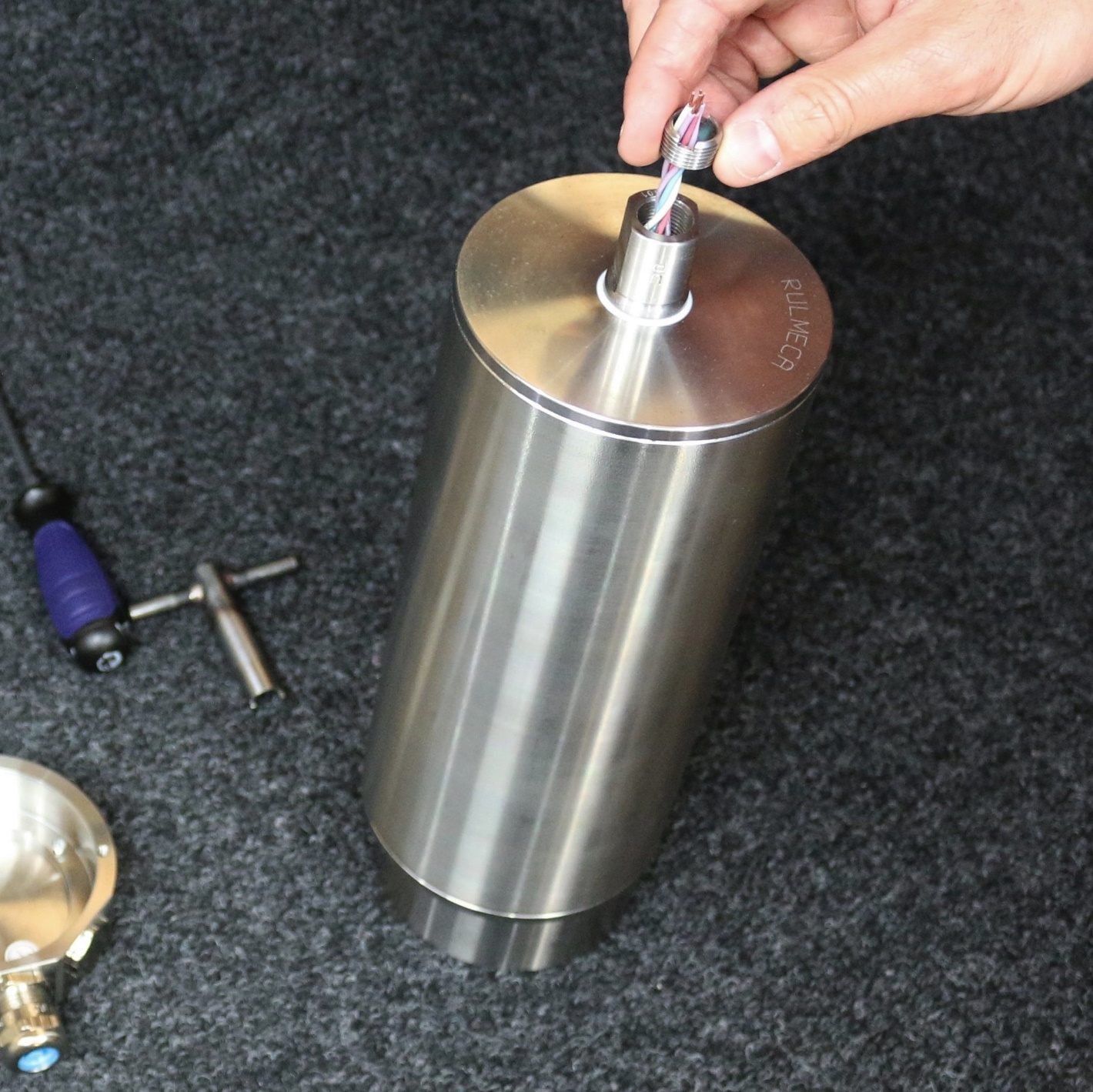 Removing Rear End Housing:
Using a screw driver, remove oil plugs to allow the oil to drain.
Screw slide hammers into drain holes.
Operate slide hammers in an alternate motion to break the bond between the  end housing and the shell. 
Operate the slide hammers simultaneously to pull housings evenly from the shell.
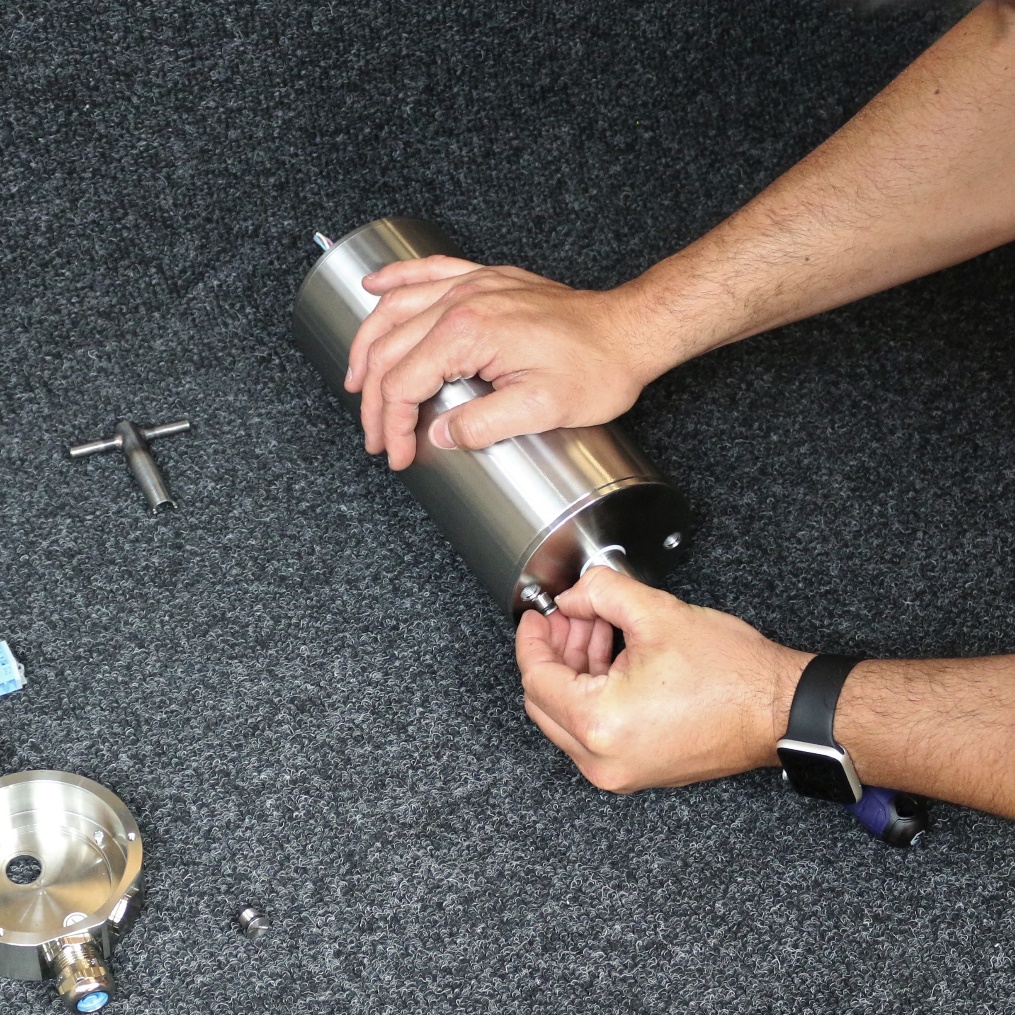 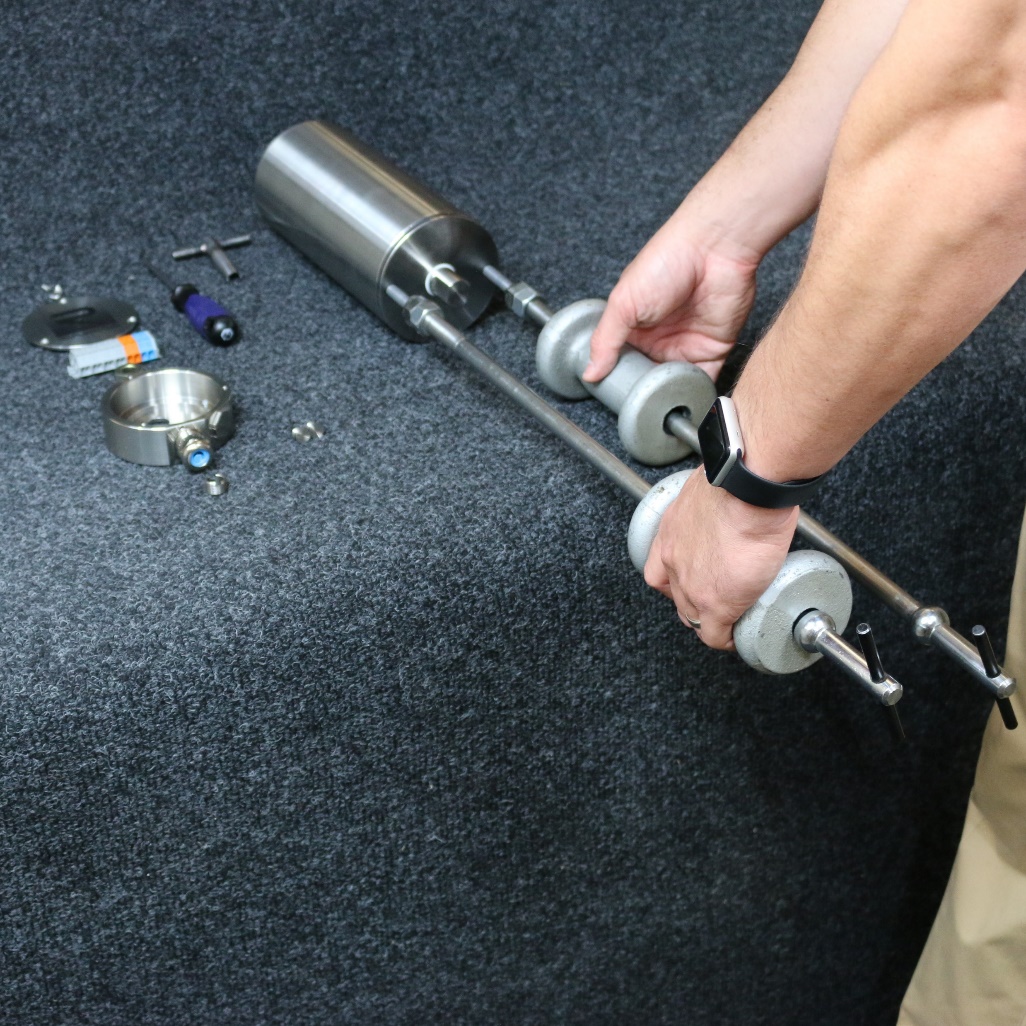 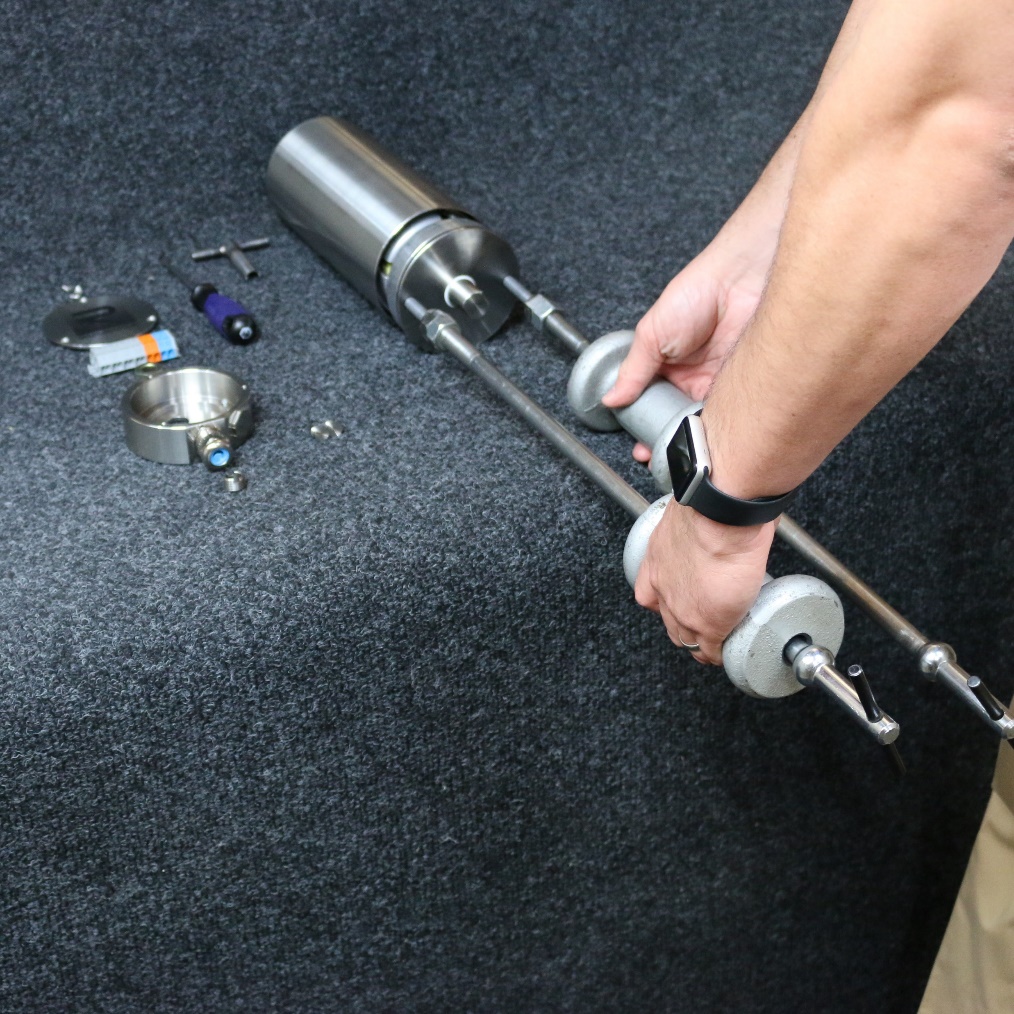 Accessing Internal Drive Assembly:
Vertically orientate the pulley. 
Carefully pull the shell up and over the drive train to accessthe drive assembly.
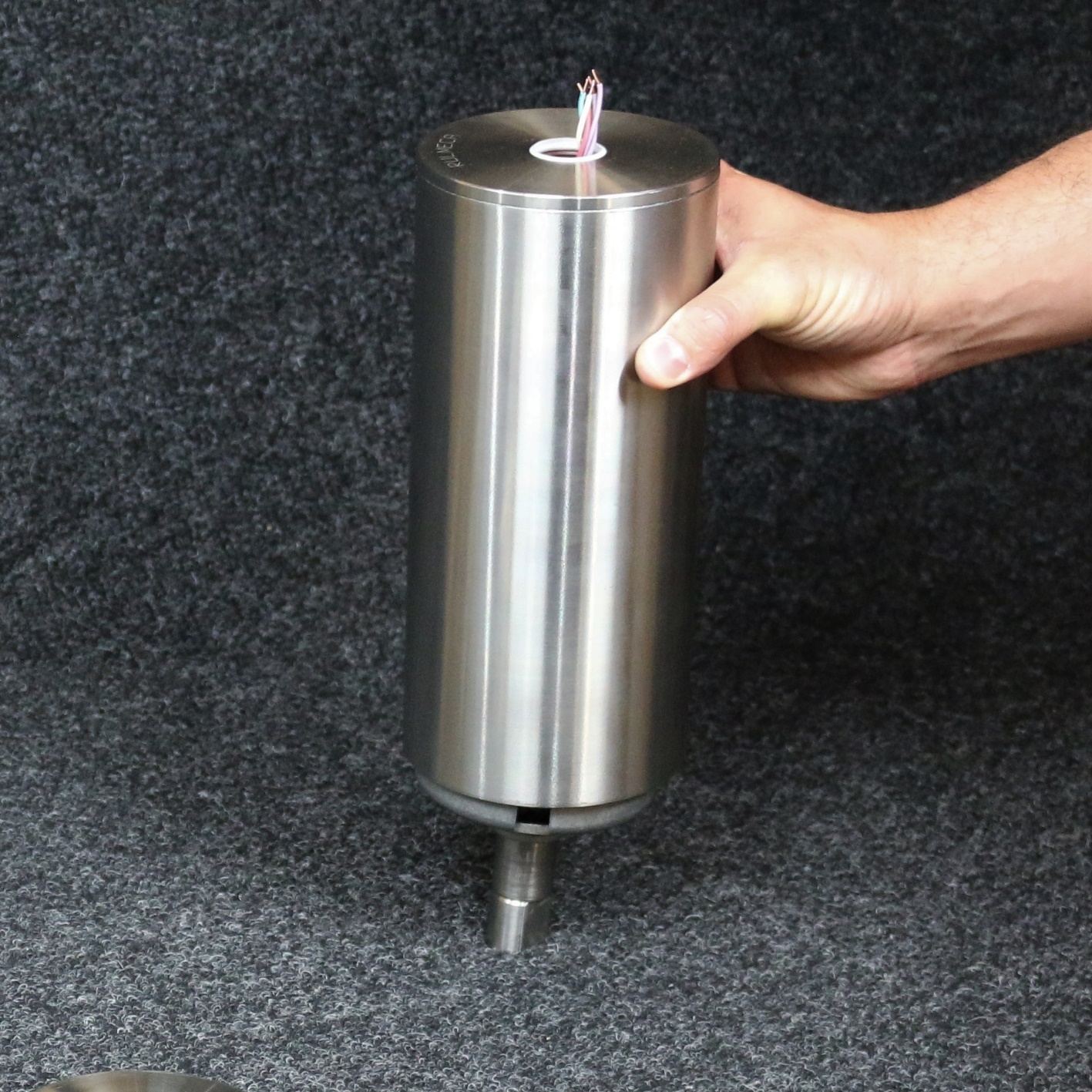 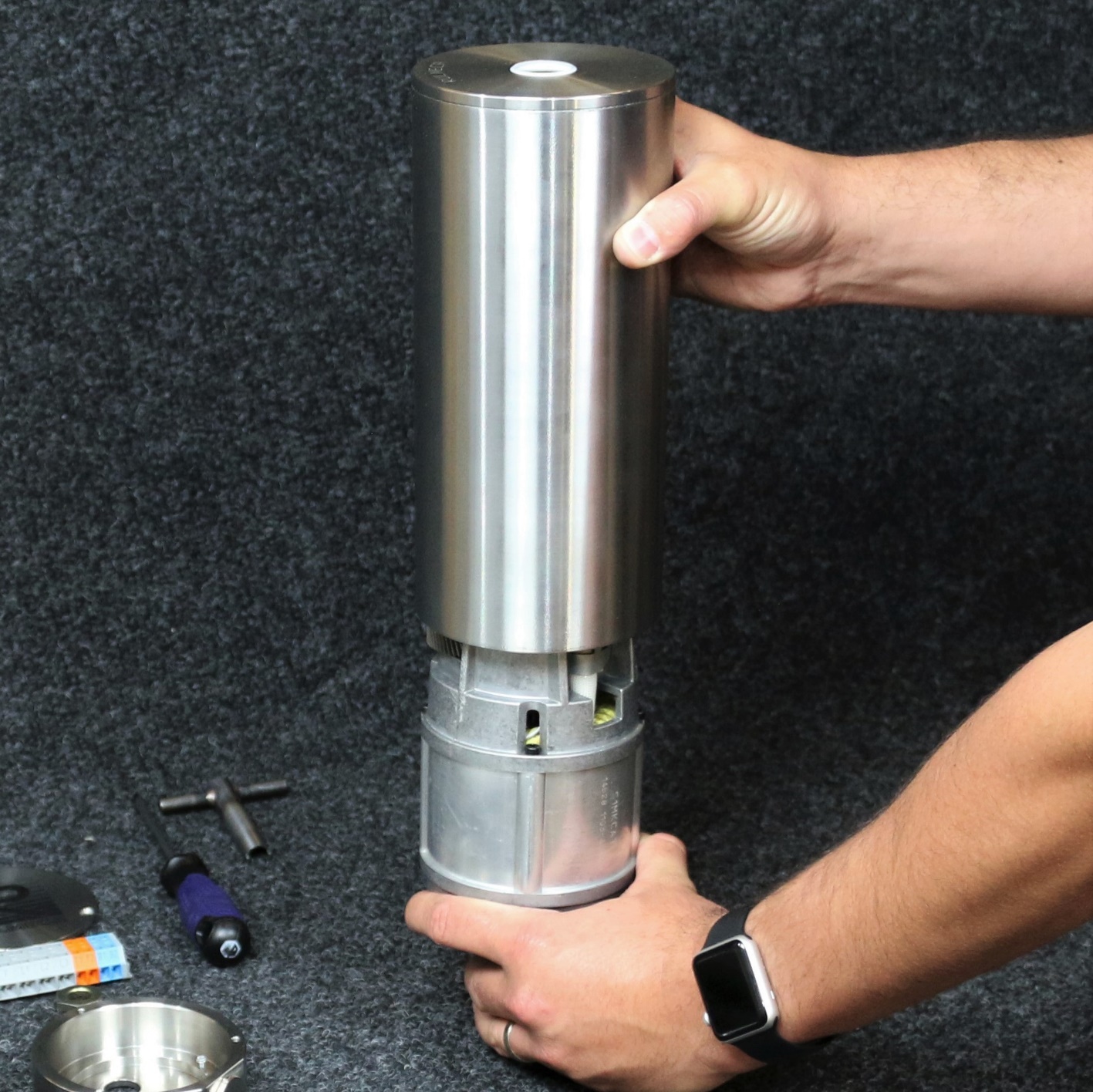 Pulling Wires Through Shaft:
Using a screwdriver, lift up retaining clip to gain access to wires.
Carefully pull wires through shaft.
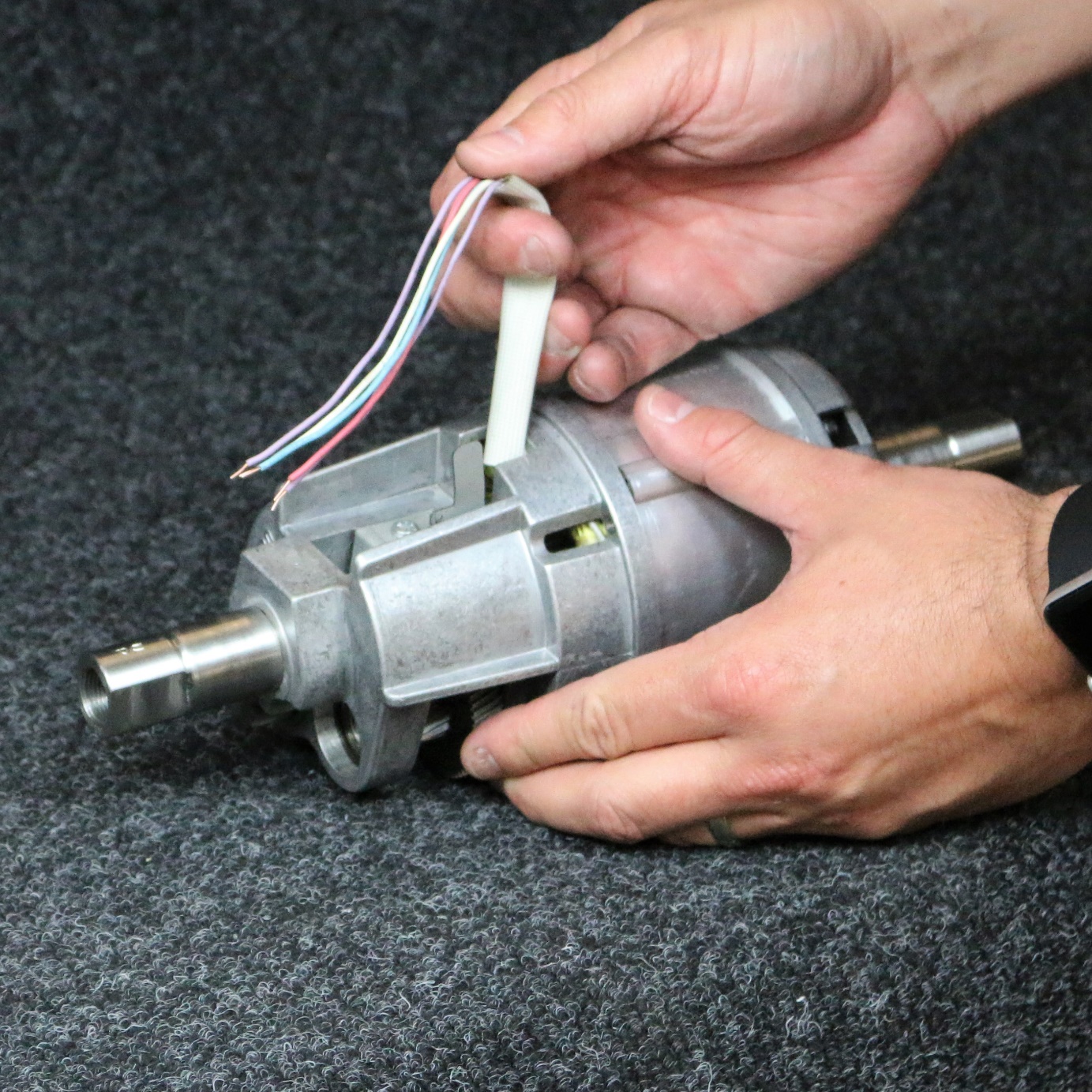 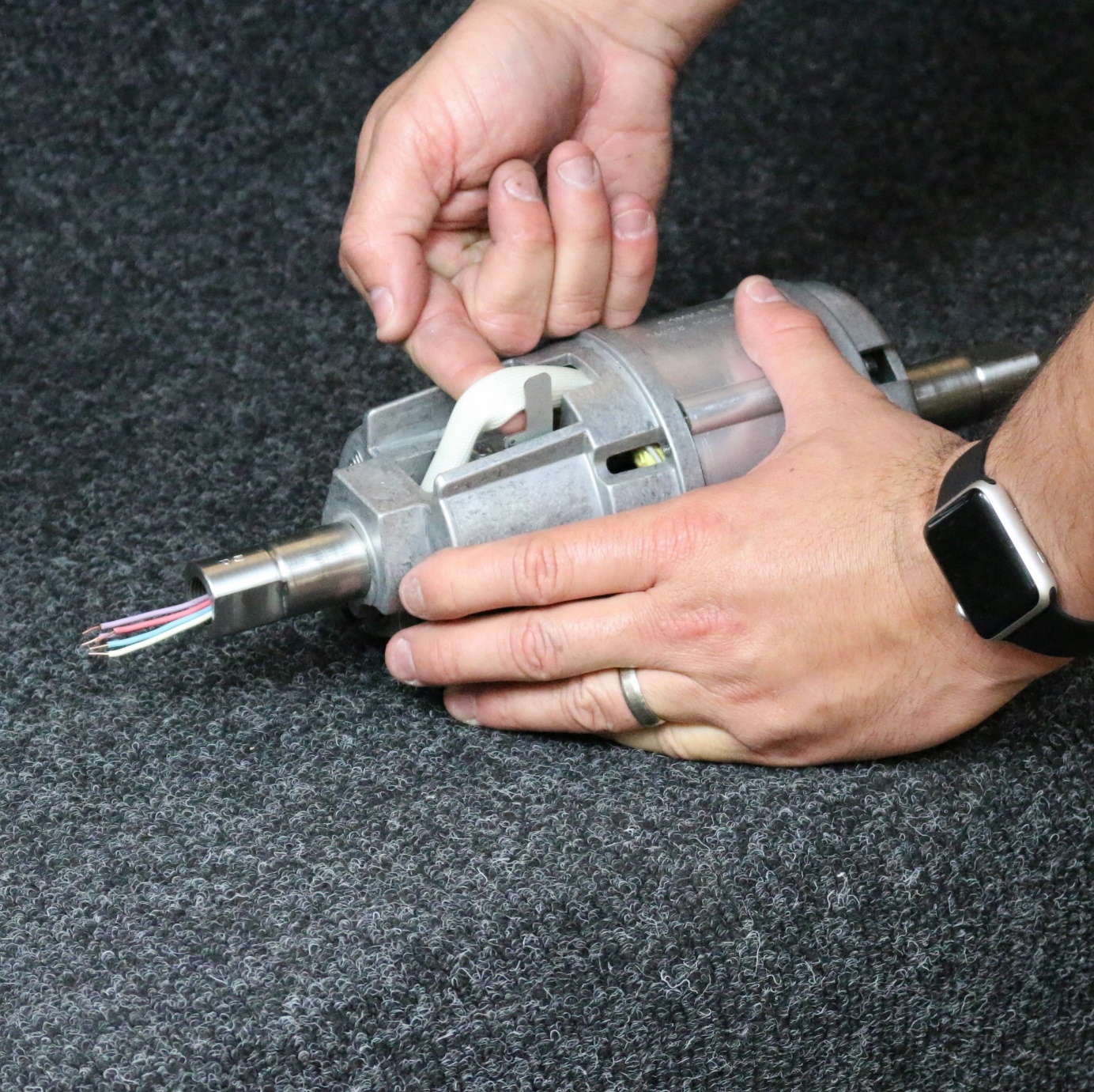 Separating Motor From Gearbox:
Remove the (4) flange screws that hold the gearbox and motor together.
Carefully separate the motor from the gearbox.
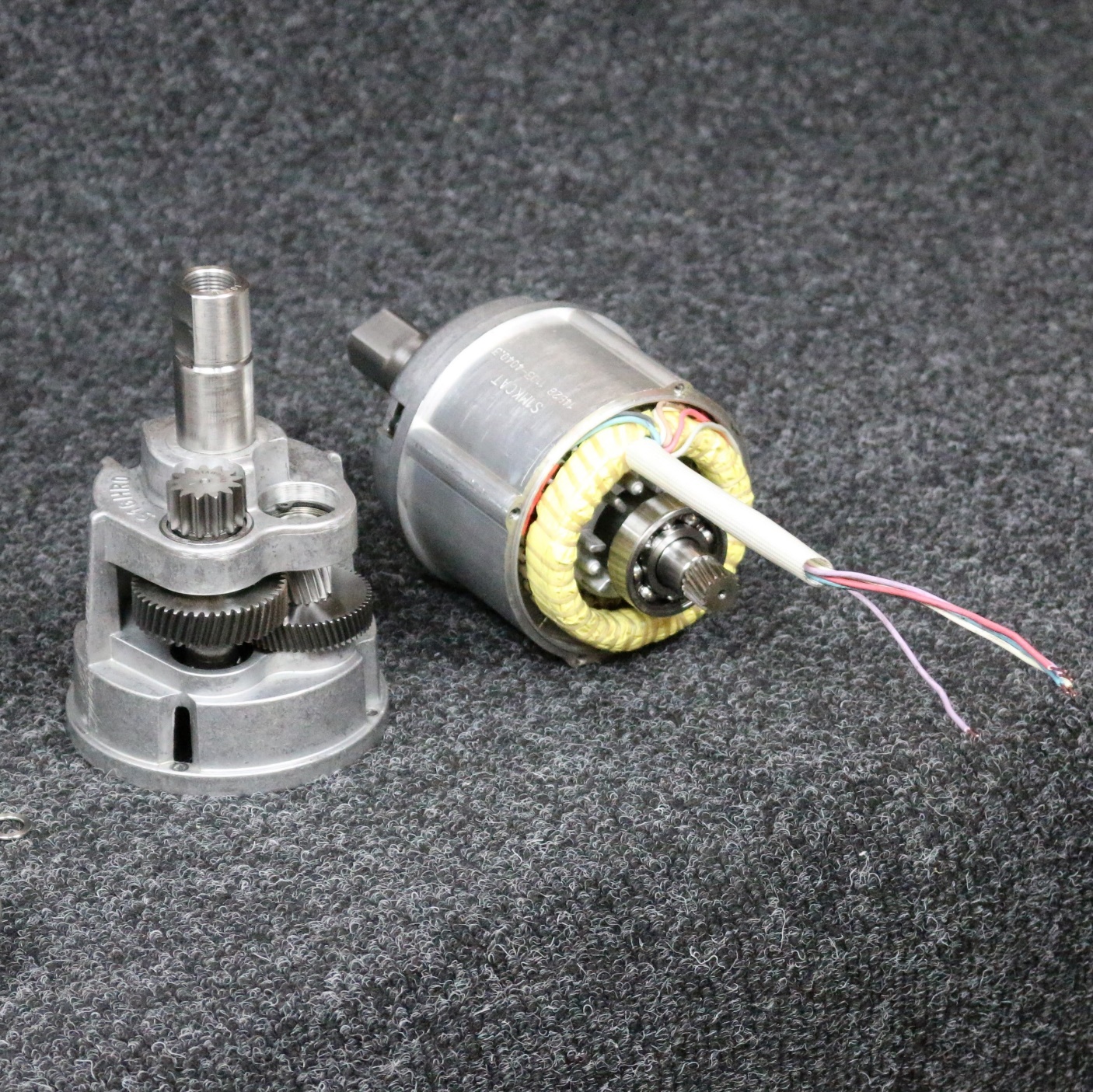 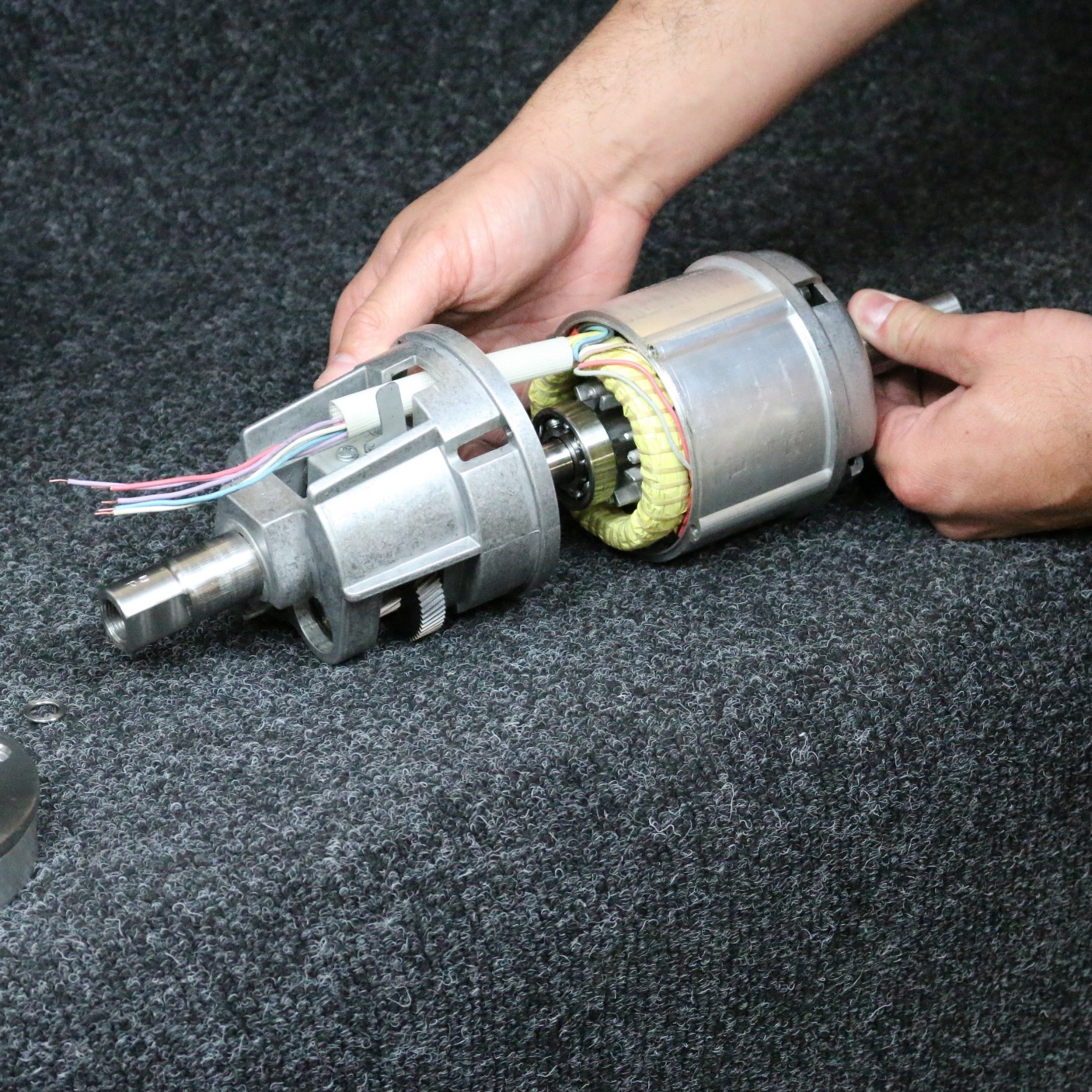 Removing Rotor From The Stator:
Remove the (4) retaining screws holding the rear flange to the stator.
Carefully pull the rotor out of the stator.
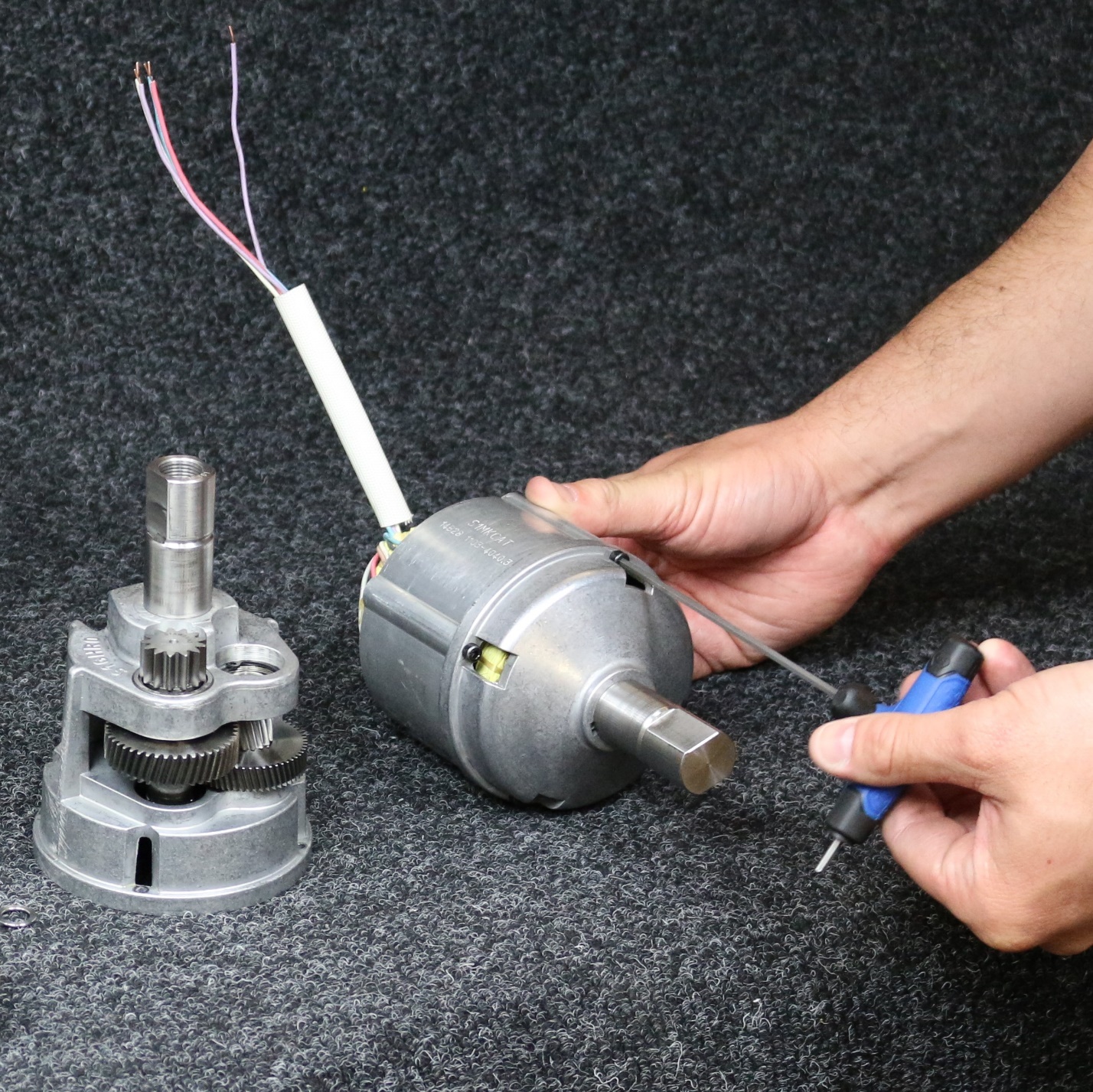 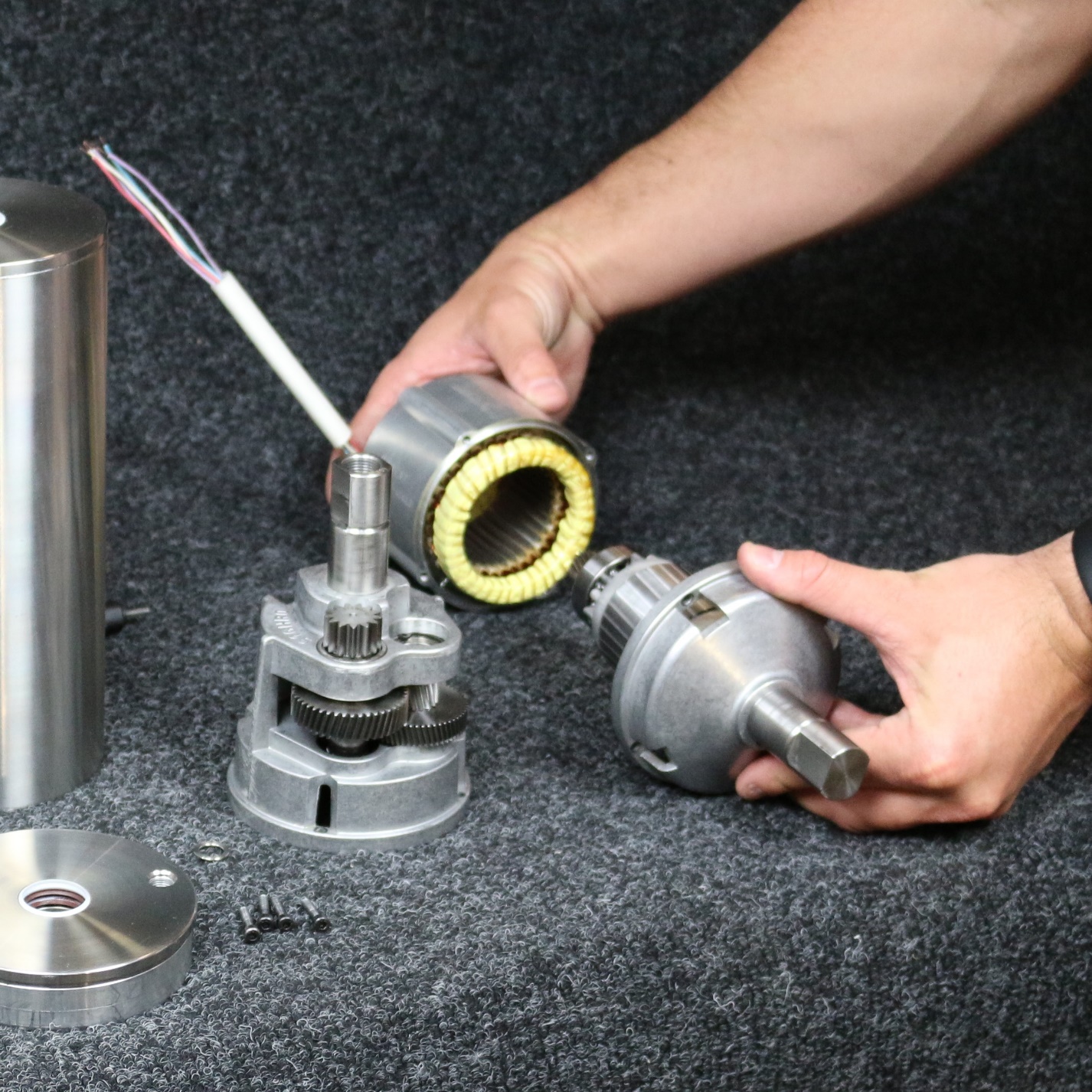 Removing Rotor From Rear Flange:
While holding the rotor, lightly tap around the flange to release the statorfrom the flange.
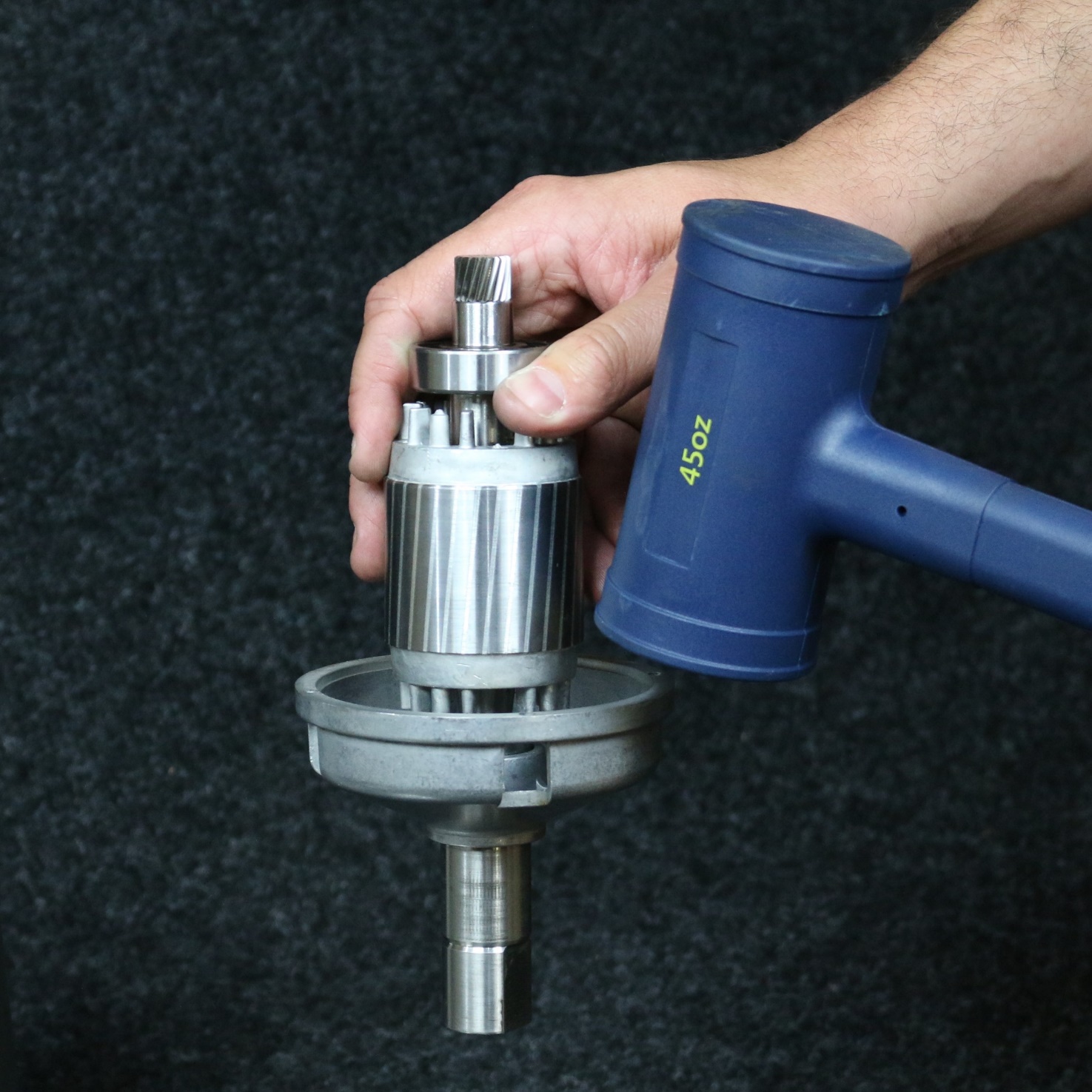 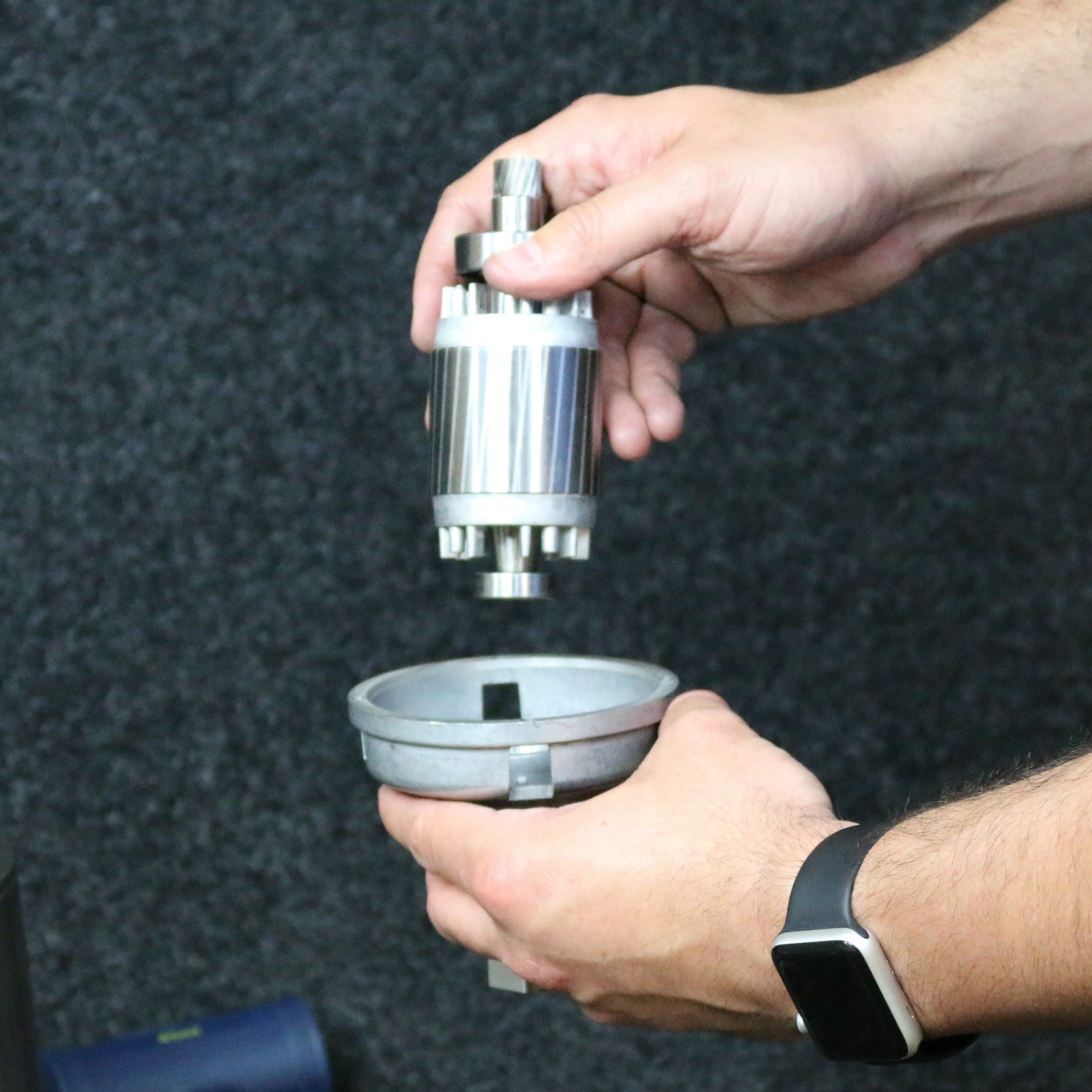 Removing Internal Shaft Seal:
Using a screw driver, remove the wire retaining clip.
From the back of the gearbox, carefully push the internal shaft seal throughthe front shaft.
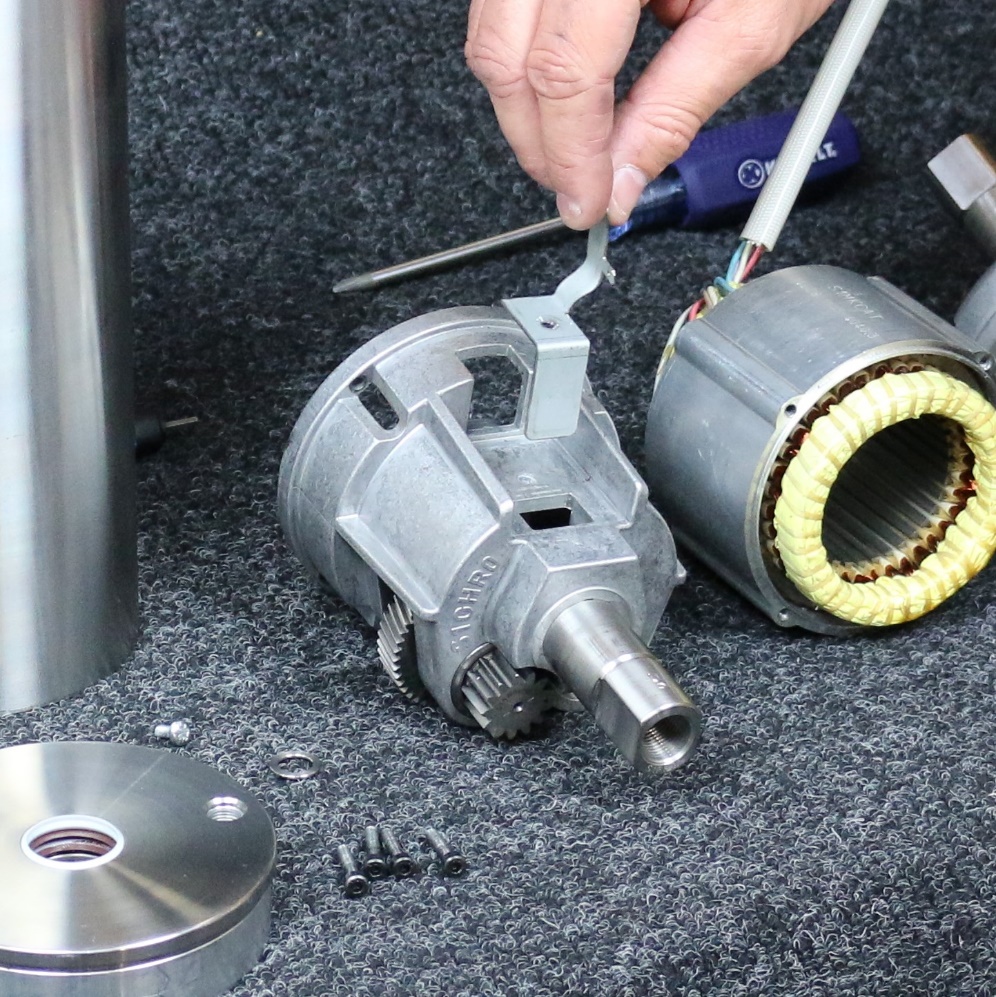 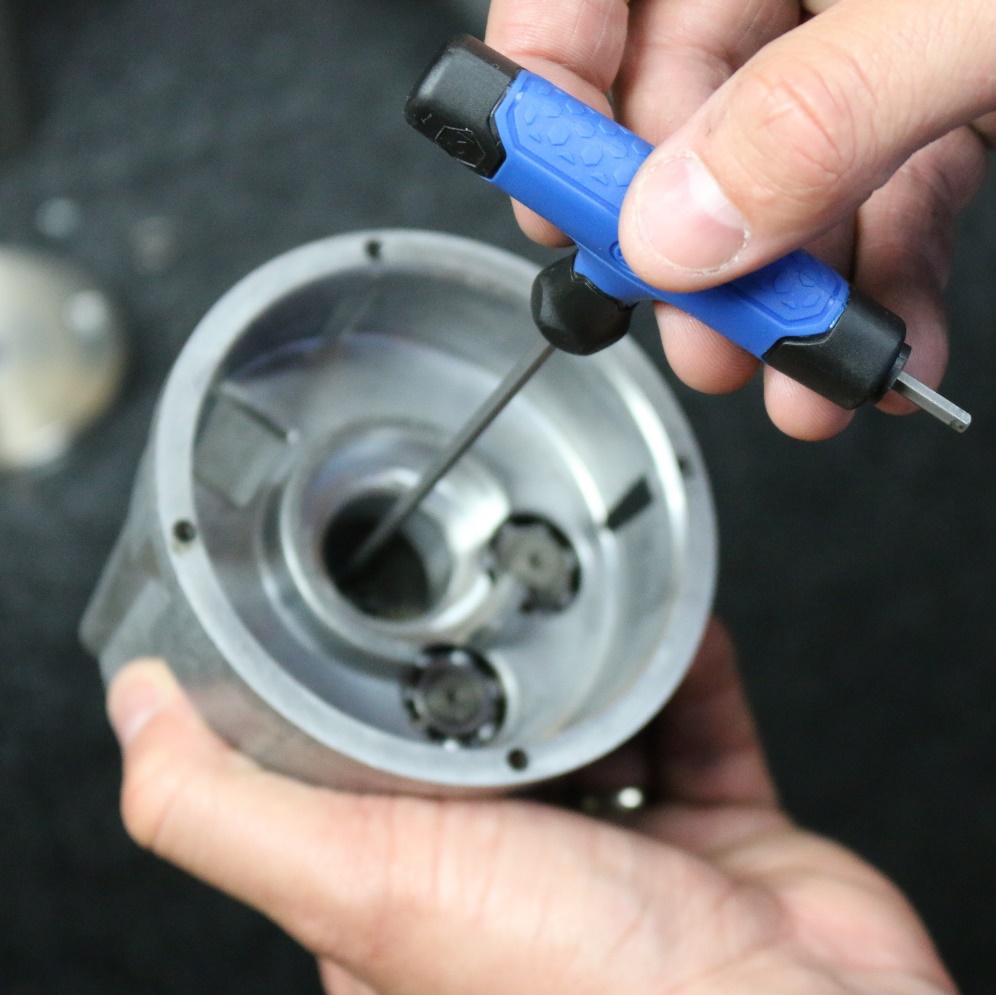 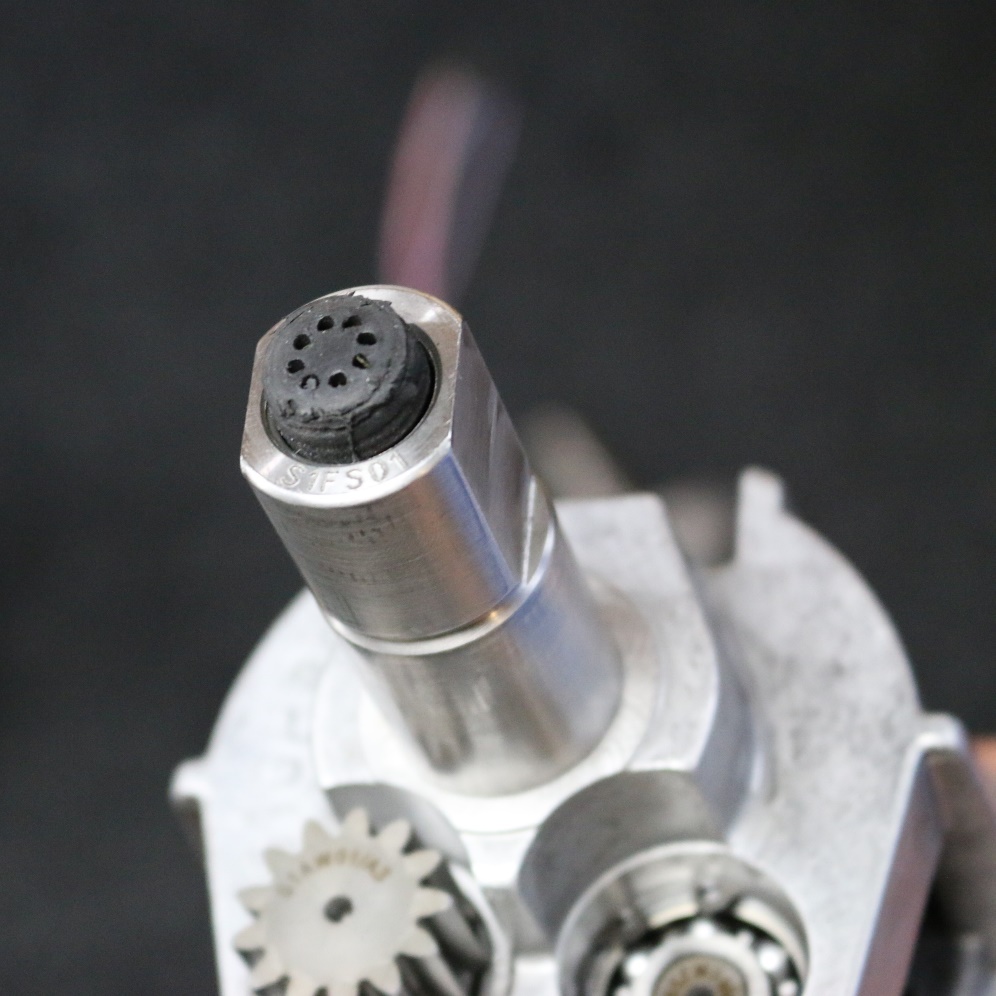 Thank You!
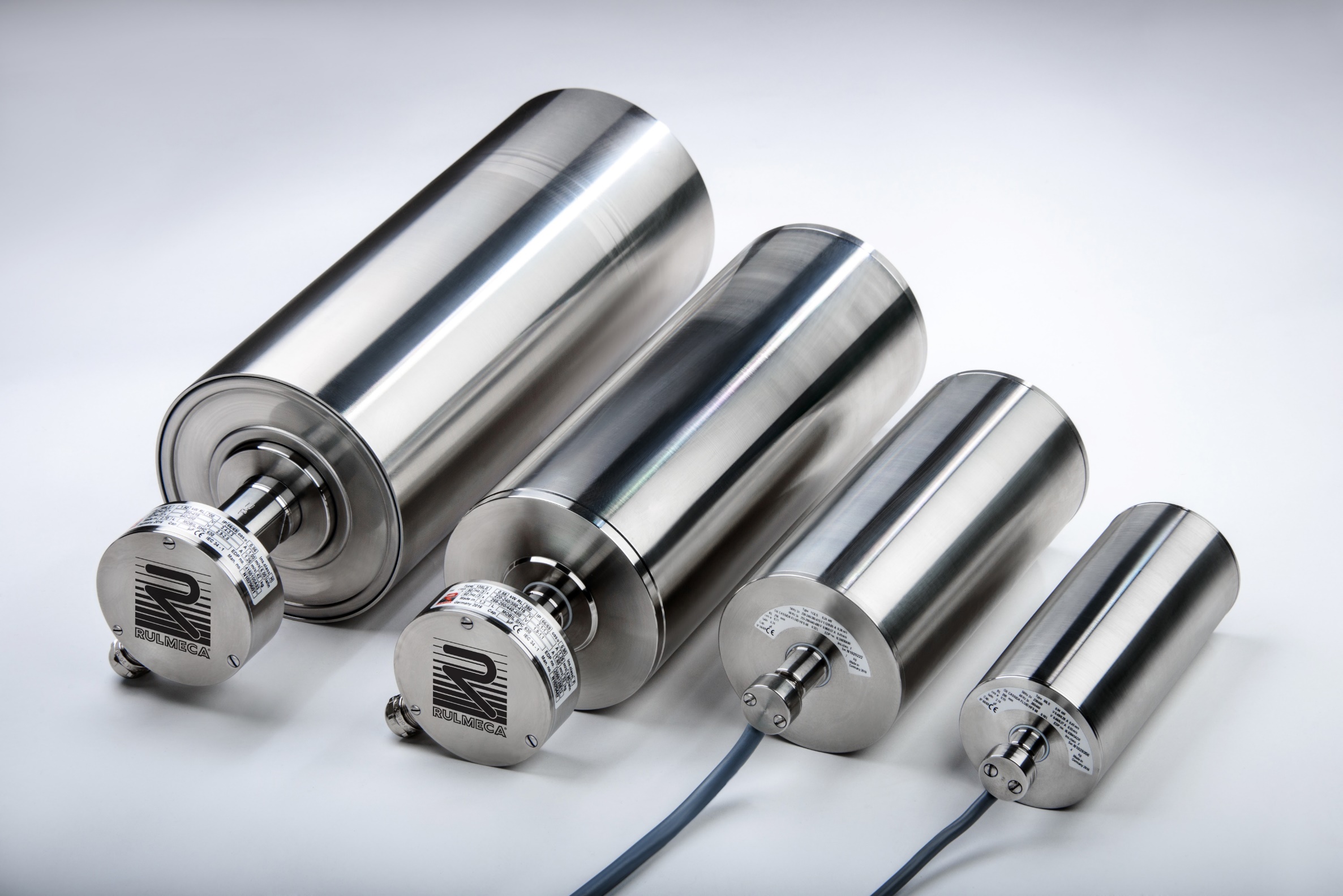